Subsidies per unit energy delivered
It’s Time to Stop Whining
ICCC-9, 7-9 July 2014
7-9 July 2014, Las Vegas
ICCC-9
US Electricity
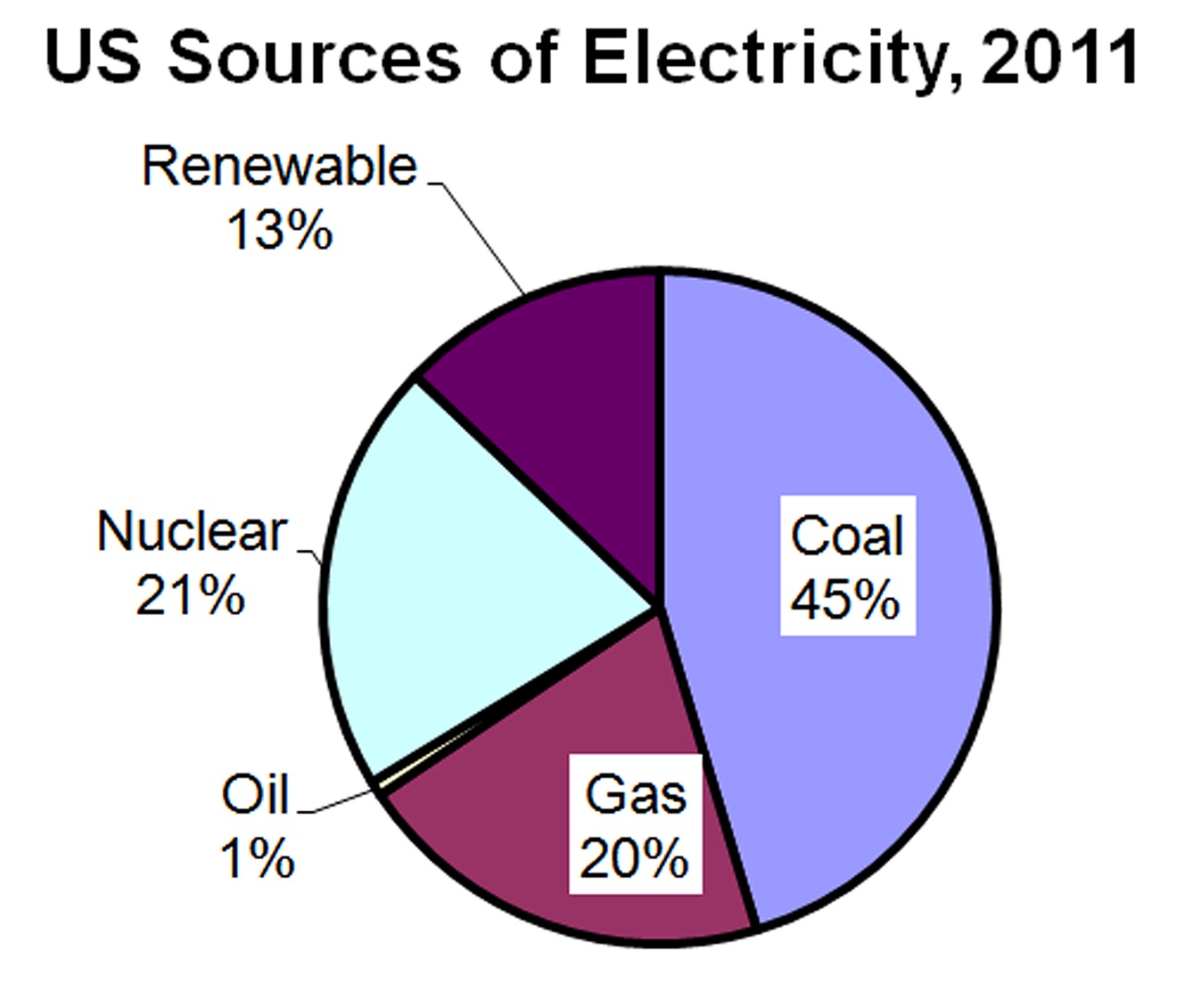 Apparently a big deal!
Overall: 40% of 
US Energy is used
to produceelectricity
7-9 July 2014, Las Vegas
ICCC-9
Wind and What?
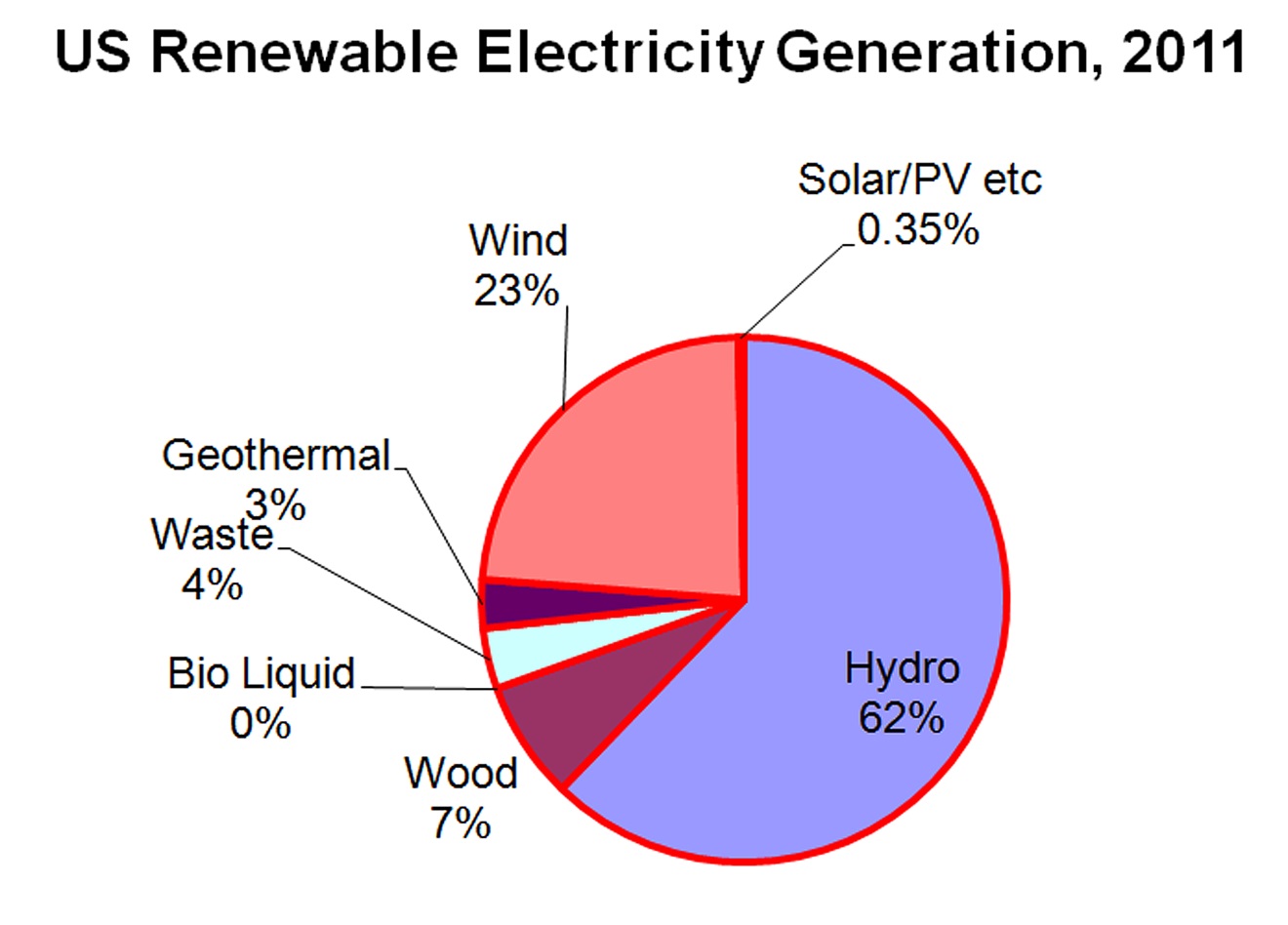 Overall: 13% of 
US Electricity
¾ of our renewableelectricity is old-hatstuff: hydro and biomass
7-9 July 2014, Las Vegas
ICCC-9
The Fledgling Wind Industry
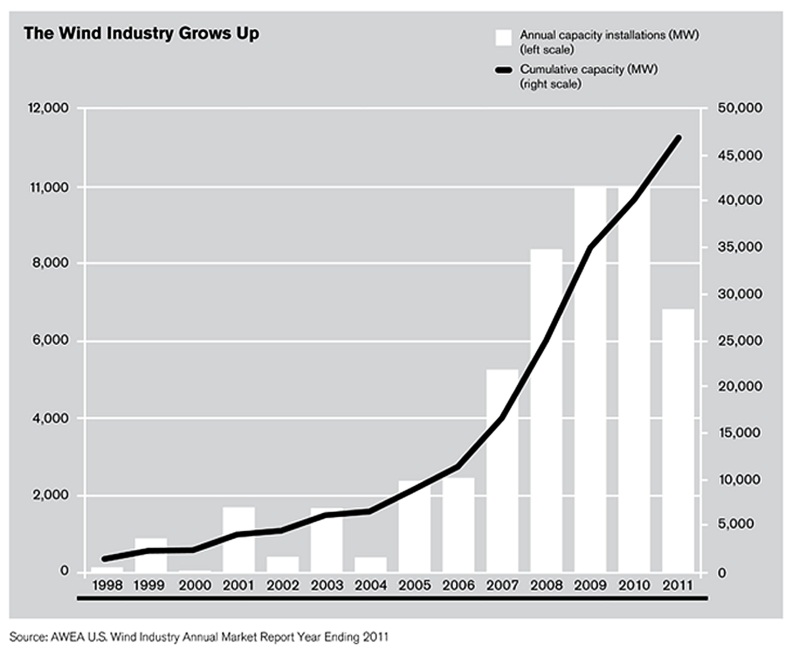 50
12
48 Billion Nameplate Watts !!
Pobrecito!
10
40
8
30
GW (Nameplate) Added per year
Cumulative GW (Nameplate)
6
20
4
10
2
7-9 July 2014, Las Vegas
ICCC-9
Wind is the “Biggie”
Nameplate “capacity” = 48 GW, equivalent to about 40 nukes.
Or would be, if they ran 90% of the time instead of 35%
Nevertheless, not a single conventional power plant anywhere has been mothballed or closed because of available wind power.
7-9 July 2014, Las Vegas
ICCC-9
Wind Subsidies by Whatever Name
MANDATES !!
There are only two forces in the marketplace: Competition and its Enforced Absence
Double-Declining balance accelerated depreciation (5-yr.; 200% depreciation)
cf. 20-year depreciation for conventional power plants
Investment tax credit
Production tax credit
7-9 July 2014, Las Vegas
ICCC-9
Wind Subsidies by Whatever Name
Back-up energy provided by conventional plants
(Due to diminished efficiency while operating in start-stop mode.)
Transmission lines to nowhere
Long-line Losses
Local tax relief
7-9 July 2014, Las Vegas
ICCC-9
Wind Energy Production
Highly variable on all time scales
Problems with grid stability
Annual Capacity Factor ≈ 35%
Year-round average power per unit area of land ≈ 12 kW/ha (5 kW/acre) in VERY GOOD SITES
7-9 July 2014, Las Vegas
ICCC-9
Taylor & Tanton: Wind Costs
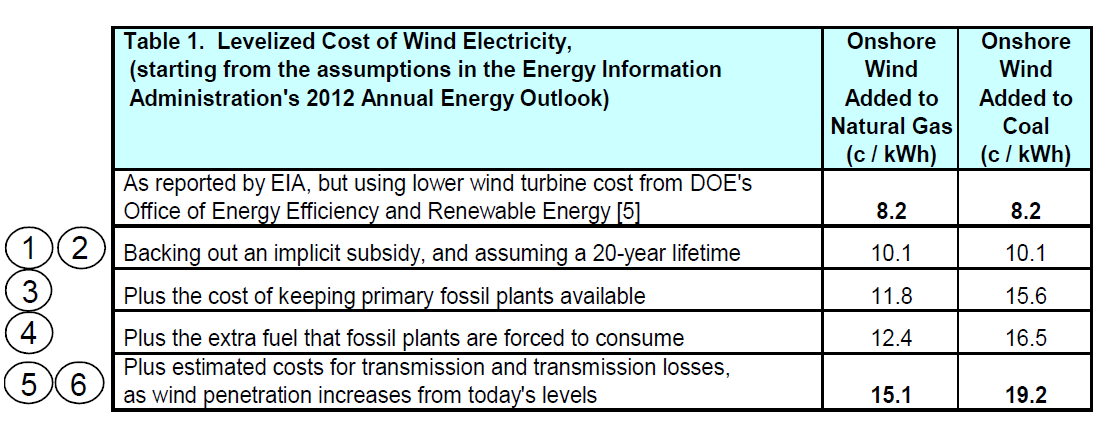 George Taylor, Ph.D. and Thomas Tanton The Hidden Costs of Wind Electricity:  Why the full cost of wind generation is unlikely to match the cost of natural gas, coal or nuclear generation. Am. Tradition Inst.  31 refs to “official” publications
7-9 July 2014, Las Vegas
ICCC-9
As reported by EIA (2017 proj.)
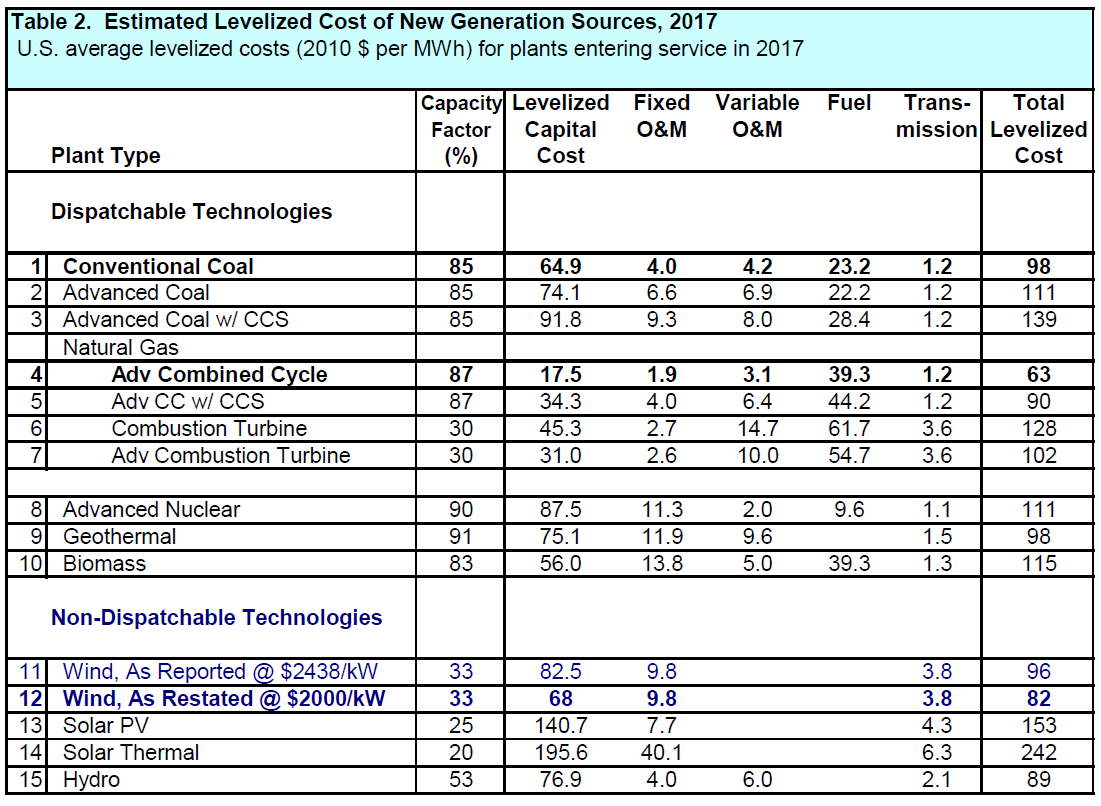 Divide by 10 to get cents/kWh
7-9 July 2014, Las Vegas
ICCC-9
Taylor & Tanton Add in Hidden Costs
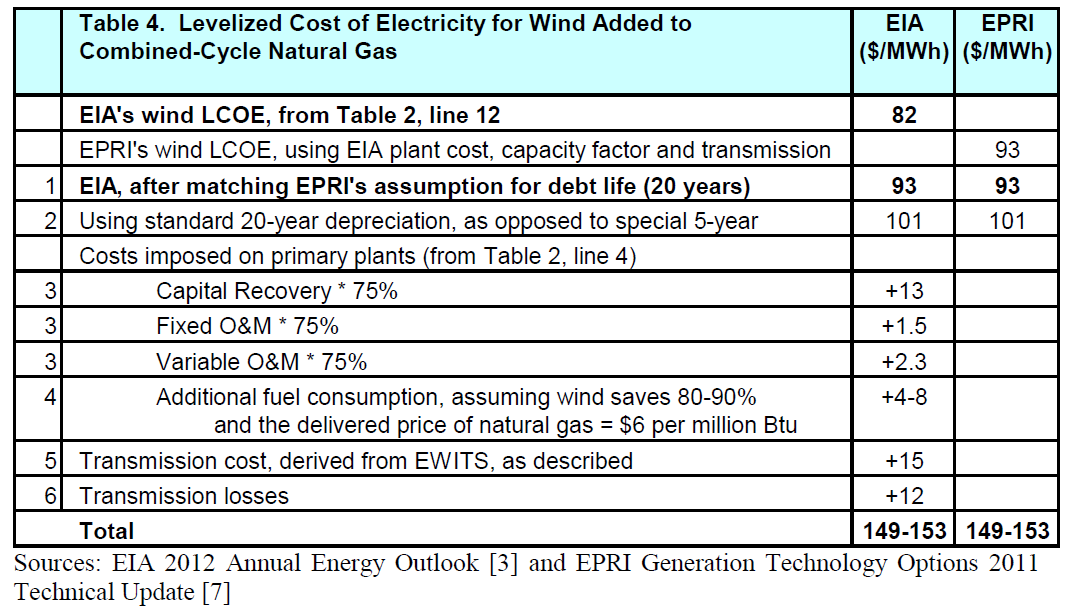 7-9 July 2014, Las Vegas
ICCC-9
Very poor use of land!
Pathetic Biofuel Production
7-9 July 2014, Las Vegas
ICCC-9
Biofuel Productivity
The best crops (well watered, well fertilized) produce about 10 tons of drymatter per acre per year. 
Equivalent to year-round average power of 12 kW/ha (5 kW/acre)
Same as wind, but using all of the land
Refers to heat available if crop is air-dried and burned
Chemical and Engineering News "Chasing Cheap Feedstocks" (C&EN, Aug. 12, page 11)
7-9 July 2014, Las Vegas
ICCC-9
Biofuel Production - II
If ALL of the arable land in the US were devoted to biofuels, it could not produce the energy we use.
Subsidies or not!
Case closed
7-9 July 2014, Las Vegas
ICCC-9
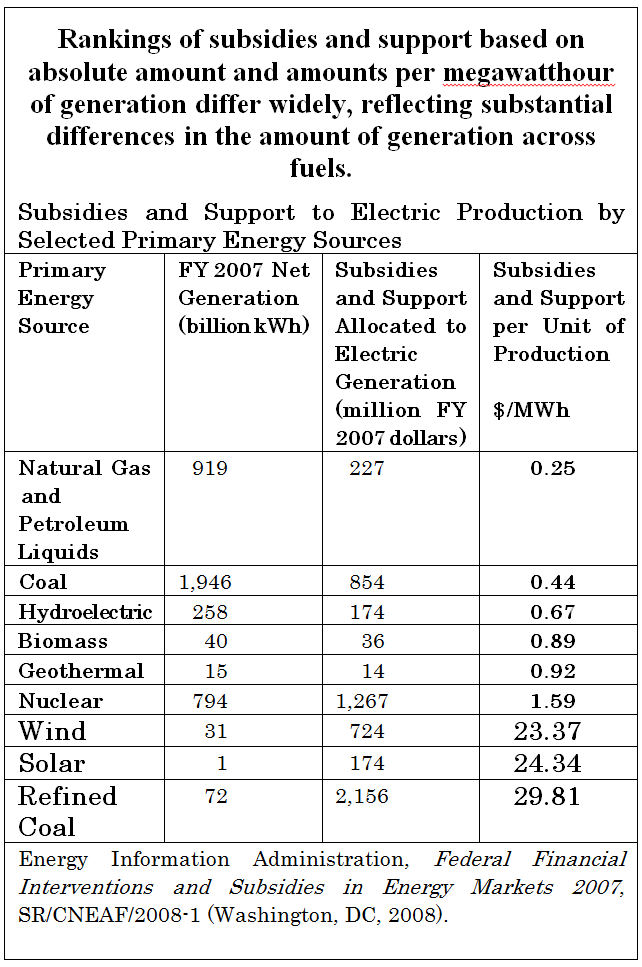 Not including hidden costs
7-9 July 2014, Las Vegas
ICCC-9
2010 Data from EIA
7-9 July 2014, Las Vegas
ICCC-9
The View from Promotersof Renewable Energy
7-9 July 2014, Las Vegas
ICCC-9
Marshall Goldberg at Renewable Energy Policy Project (REPP-Crest)
US Subsidies in 1999
Nuclear: $685 million
Wind:      $38.4 million
Solar:       $92 million
7-9 July 2014, Las Vegas
ICCC-9
Use Marshall Goldberg’s Figures
US Subsidies in 1999
Nuclear:     0.09 ¢/kWh
Wind:         0.85 ¢/kWh
Solar:       10.8   ¢/kWh
7-9 July 2014, Las Vegas
ICCC-9
Give Everybody Picks and Shovels
JOBS !!
7-9 July 2014, Las Vegas
ICCC-9
Job Creation
Jobs are created by cheap energy and destroyed by expensive energy
Ideally, a utility would function perfectly with no employees whatsoever.  (Every one of them receives a paycheck, courtesy of the customers.)
7-9 July 2014, Las Vegas
ICCC-9
SUMMARY
The wind, solar, biofuel, and geothermal industries are not fledgling industries
Renewables have, by far, the highest subsidies per unit of energy produced 
Jobs in the energy industry cost jobs in other industries.
7-9 July 2014, Las Vegas
ICCC-9